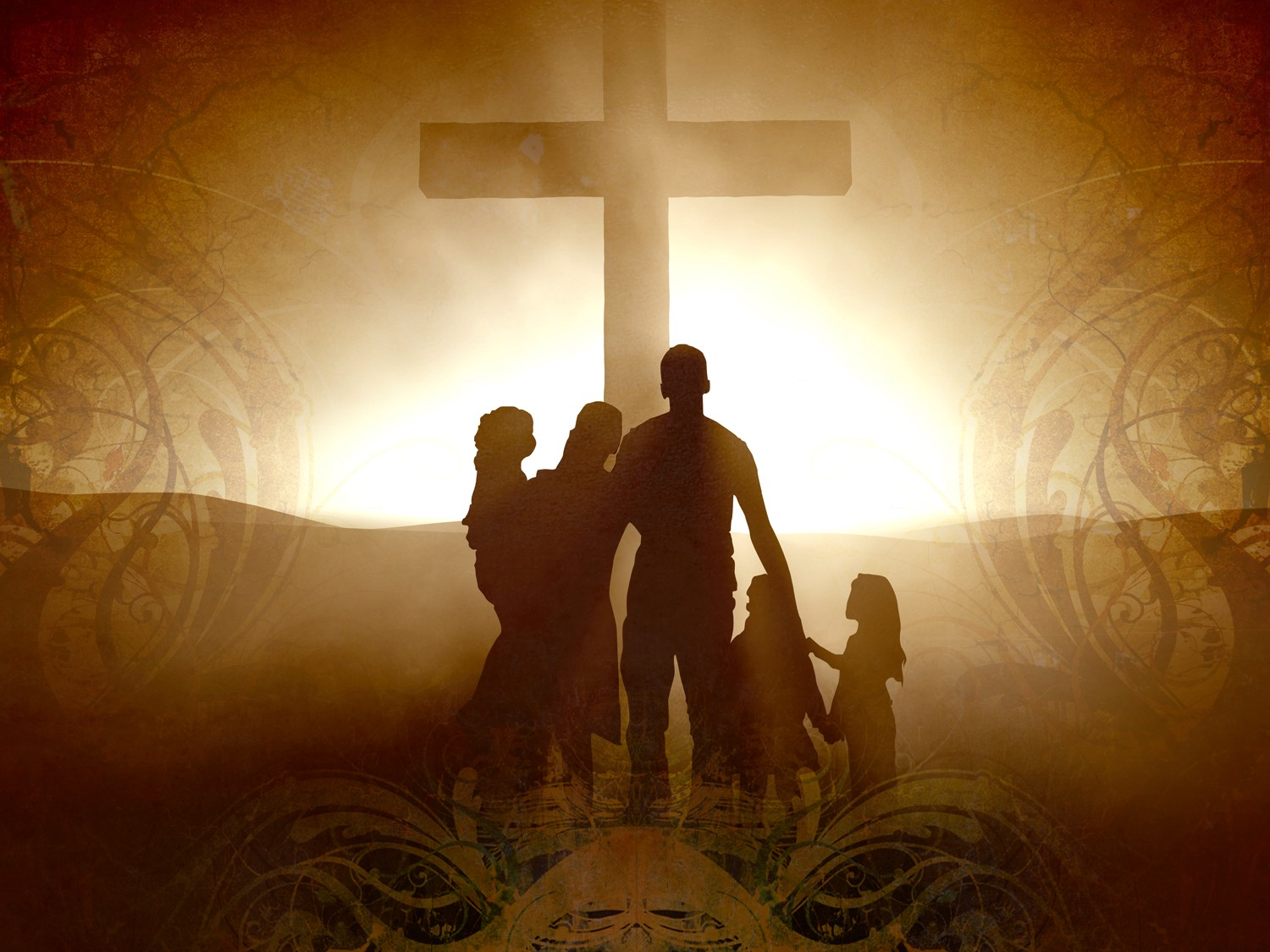 God’s Design for Families
Blessed is every one that feareth the LORD; that walketh in his ways. 2 For thou shalt eat the labour of thine hands: happy shalt thou be, and it shall be well with thee. 3 Thy wife shall be as a fruitful vine by the sides of thine house: thy children like olive plants round about thy table. 4 Behold, that thus shall the man be blessed that feareth the LORD.
PSALM 128:1-3
AND.KNOWETH.IT.NOT
	Help us this morning to take corrections from the Spirit and the Word, that we might prepare ourselves as we move away from the doors this morning, determined in our heart to live a better life than we have in the past. We ask it in Jesus' Name. Amen.
65-0815
God's Design for Families
1-27-2019
2
II TIMOTHY 3:16-17
 	All scripture is given by inspiration of God, and is profitable for doctrine, for reproof, for correction, for instruction in righteousness: 17 That the man of God may be perfect, throughly furnished unto all good works.
God's Design for Families
1-27-2019
3
But I would have you know, that the head of every man is Christ; and the head of the woman is the man; and the head of Christ is God. 
I CORINTHIANS 11:3
Family Matters 6
5/29/2011
4
Gender Differences
How each gender thinks about things;
Left Brain vs. Right Brain Thinking
Family Matters 6
5/29/2011
5
In Gurian's own published words: 
	...Even at rest, a female brain is still pretty active. The male brain, on the other hand, brought to mind the vast, treeless plains of the arctic tundra. The female brain, in other words, doesn't really go to a rest state in the way the male does. Female blood flow even during brain rest is very active. Male blood flow during a rest state is not.
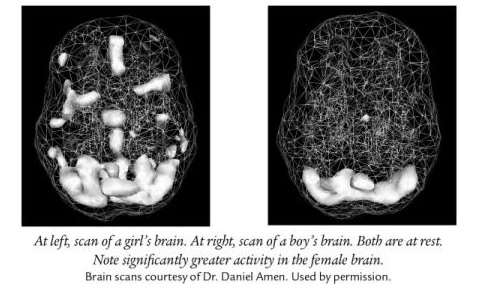 Family Matters 6
5/29/2011
6
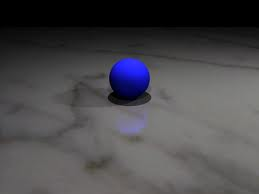 Family Matters 6
5/29/2011
7
When a man’s brain is in a resting state, at least 70% of its electrical activity is shut down.
	Scans of women’s brains showed 90% activity during the same state, confirming that women are constantly receiving and analyzing information from their environment. 
	A woman knows her children’s friend’s hopes, dreams, desires, secret fears, what they are thinking, how they are feeling and usually what mischief they are plotting. 

	Men are vaguely aware of some short people also living in the house.
Family Matters 6
5/29/2011
8
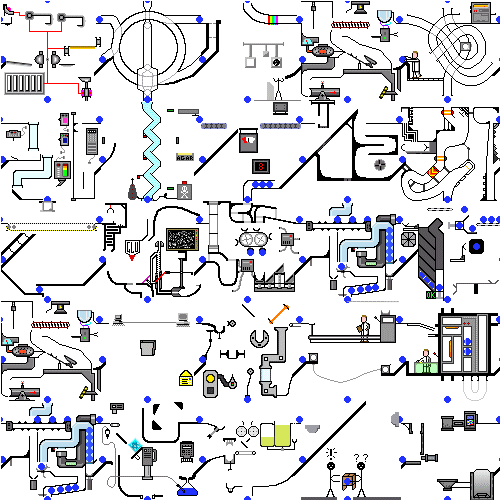 Family Matters 6
5/29/2011
9
Example:
Husband: Is Sue coming over for Thanksgiving?
Wife: Sue said she’ll come depending on how things go with 
the carpet orders which have slowed down because of the 
economy and Fiona may not come because Andrew has to
see a specialist. Nathan has lost his job too, so he has
to get a new one. Jodi can’t get time off work – her boss is so
tough - so Sue said she could come down early and we 
could go dress shopping for Emma’s wedding and I thought
that if we put her and Len in the guest bedroom, we could 
ask Ray to arrive early so…”
Husband: Is that a yes or a no?
Wife: Well, it also depends on whether Diana’s boss Adrian 
will give her time off work because his car is off the road
and she has to…”
Family Matters 6
5/29/2011
10
COLOSSIANS 3:18-19
Wives, submit yourselves unto your own husbands, as it is fit in the Lord. Husbands, love your wives, and be not bitter(exasperated) against them. 

EPHESIANS 5:22
Wives, submit yourselves unto your own husbands, as unto the Lord. 

I TIMOTHY 3:11
Even so must their wives be grave, not slanderers, sober, faithful in all things.
Family Matters 6
5/29/2011
11
LEADERSHIP 	
	10 (Moses) You know what helped make him a fine boy? He had a good mother to raise him. She taught him about the Lord. And you little boys and girls has got the same kind of mothers to raise you, teach you about the Lord. Just mind them.
	11 And the first Commandment that has a promise to it, is to the children.  He said, "Children, obey your parents, which may lengthen the days upon the earth..." To mind your parents and… it may give you longer life upon the earth, more time to serve Him. I hope, today, that I'm looking at a bunch of preachers and singers and evangelists of the day that is to come, if there is a day after ours. 		65-1031
God's Design for Families
1-27-2019
12
What is the will of God for me?
Is what I am doing (or want to do) contrary to Scripture?
Is this the will of God for me now?
Am I already being obedient to what He has already revealed to me?
1-27-2019
God's Design for Families
13
EPHESIANS 6:1-4
	Children, obey your parents in the Lord: for this is right. 2 Honour thy father and mother; (which is the first commandment with promise;) 3 That it may be well with thee, and thou mayest live long on the earth. 4 And, ye fathers, provoke not your children to wrath: but bring them up in the nurture and admonition of the Lord.
God's Design for Families
1-27-2019
14
THE.WAY.TO.HAVE.FELLOWSHIP
	38   …People raise up children today. I feel sorry for fathers and mothers today, being a parent myself; I'm trying to get my children away from our city; we don't have any Christian schools there. I want to get them somewhere where they'll be brought up in a real fundamental school where they'll learn to love the Lord. The teaching that I can give them around home, yet they get out with that worldly crowd; the devil is a shrewd fellow, and he pushes that into them. If you keep them under the Spirit until they get old enough to receive the Holy Ghost and know what it's all about, then God will take care of the rest of it. But first they got them little adolescent days. 					55-1009
God's Design for Families
1-27-2019
15
DEUTERONOMY 6:17-21 
	  Ye shall diligently keep the commandments of the LORD your God, and his testimonies, and his statutes, which he hath commanded thee. 18 And thou shalt do that which is right and good in the sight of the LORD: that it may be well with thee, and that thou mayest go in and possess the good land which the LORD sware unto thy fathers, 19 To cast out all thine enemies from before thee, as the LORD hath spoken. 20 And when thy son asketh thee in time to come, saying, What mean the testimonies, and the statutes, and the judgments, which the LORD our God hath commanded you? 21 Then thou shalt say unto thy son, We were Pharaoh's bondmen in Egypt; and the LORD brought us out of Egypt with a mighty hand:
God's Design for Families
1-27-2019
16
Boundaries (or Hedges)
JOB 1:10-11
  	10 Hast not thou made an hedge about him, and about his house, and about all that he hath on every side? thou hast blessed the work of his hands, and his substance is increased in the land. 11 But put forth thine hand now, and touch all that he hath, and he will curse thee to thy face.

ECCLESIASTES 10:8
    He that diggeth a pit shall fall into it; and whoso breaketh an hedge, a serpent shall bite him.
God's Design for Families
1-27-2019
17
EPHESIANS 6:4
     4 And, ye fathers, provoke not your children to wrath: but bring them up in the nurture and admonition of the Lord. 

Nurture: (Gr.)  paideia   
	The whole training and education of children (the cultivation of mind and morals.) It also includes the training and care of the body;
	Whatever in adults also cultivates the soul, esp. by correcting mistakes and curbing passions.
God's Design for Families
1-27-2019
18
We don’t loose our kids because there is not enough looseness.

We don’t hold onto our kids by permissiveness.

Don’t worry about the fads, watch the bent.
God's Design for Families
1-27-2019
19
Establishing Appropriate Boundaries: 
	
Friendships; Dress; 
Music; Media; 
Dating vs. Courtship.
God's Design for Families
1-27-2019
20
PROVERBS 13:24
    He that spareth his rod hateth his son: but he that loveth him chasteneth him betimes.
God's Design for Families
1-27-2019
21
AS.I.THOUGHT.ON.MY.WAY
	 …And as I made two or three steps a hand laid on my shoulder, and I turned to see what it was just in time to see the clouds clear back and see the tower on top of Hurricane Mountain. 
	I was going straight into Canada. And the Lord turned me back to the tower. I stood with my directions exactly towards that tower. I wept, and I shouted the praises of God. For I knowed He turned my feet towards the right path again.
59-0610
God's Design for Families
1-27-2019
22
How do kids get off the right path?
1. Parent’s Own Weaknesses and 	Failures		
Watch out for the child’s bent, and don’t worry too much about the phases.
God's Design for Families
1-27-2019
23
How do kids get off the right path?
2. Extended Family

Example: The story of Jacob and Laban in Genesis 31;
God's Design for Families
1-27-2019
24
How do kids get off the right path?
3. Friends

As in water face answereth to face, so the heart of man to man.
PROVERBS 27:19
God's Design for Families
1-27-2019
25
How do kids get off the right path?
PROVERBS 14:7
		 Go from the presence of a foolish man, when thou perceivest not in him the lips of knowledge.
Foolish (Heb.) 
fool, stupid fellow, dullard, simpleton, arrogant one
God's Design for Families
1-27-2019
26
How do kids get off the right path?
4. Jobs
	Tithe and Save
	Be Guarded concerning Music
	Watch for the Tempter
	Sense of Responsibility
God's Design for Families
1-27-2019
27
How do kids get off the right path?
5. Courtship
		One man and one woman for life.
HEBREWS 13:4
    Marriage is honourable in all, and the bed undefiled: but whoremongers and adulterers God will judge. 
		Honourable: of great price; precious
  	 held in honour, esteemed, especially dear
God's Design for Families
1-27-2019
28
PROVERBS 4:23
	Keep thy heart with all diligence; for out of it are the issues of life.

CHOOSING.OF.A.BRIDE
  	79 But, you know, you have to plan, look, pray, when you're choosing. For, we see, by this, the Word of promise. She, the bride that a man would choose, is going to reflect his character. It reflects what's in him.
65-0429
God's Design for Families
1-27-2019
29
Psalms 144:11-15
	Rid me, and deliver me from the hand of strange children, whose mouth speaketh vanity, and their right hand is a right hand of falsehood:12 That our sons may be as plants grown up  in their youth; that our daughters may be as corner stones, polished after the similitude of a palace 13 That our garners may be full, affording all manner of store: that our sheep may bring forth thousands and ten thousands in our streets: 
	14 That our oxen may be strong to labour; that there be no breaking in, nor going out; that there be no complaining in our streets. 15 Happy is that people, that is in such a case: yea, happy is that people, whose God is the LORD…
God's Design for Families
1-27-2019
30
God's Design for Families
1-27-2019
31
PROVERBS 29:15
        The rod (physical discipline) and reproof (correction) give wisdom: but a child left to himself bringeth his mother to shame.

All Rod: Submissive but unemotional;
All Reproof: Defiant of authority.
God's Design for Families
1-27-2019
32
TAKING.SIDES.WITH.JESUS
Now, we got to think of young people. We've got to think of the others that's coming on behind us, these young people and so forth, and a place for our children. Our daughters, we don't want them out in the world in these things like that, we want them girls raised like their mothers. And we've got to make arrangements for that. And if there is no tomorrow, we don't know that. If there is no tomorrow, we haven't done nothing but been at the Master's business and been found at our post of duty when He does come. 
62-0601
God's Design for Families
1-27-2019
33
Teach them to seek wise counsel

Prov. 13:20 
	He that walketh with wise men shall be wise: but a companion of fools shall be destroyed.
God's Design for Families
1-27-2019
34
Titus 2:3-5
	The aged women likewise, that they be in behaviour as becometh holiness, not false accusers, not given to much wine, teachers of good things; That they may teach the young women to be sober, to love their husbands, to love their children, To be discreet, chaste, keepers at home, good, obedient to their own husbands, that the word of God be not blasphemed.
God's Design for Families
1-27-2019
35
PROVERBS 11:14
	Where no counsel is, the people fall: but in the multitude of counsellors there is safety.
God's Design for Families
1-27-2019
36
3. Encourage them to resist 	wrong ideas and people.

“To raise only a child by intellect without morality 
is to raise a menace.”
T. Roosevelt
God's Design for Families
1-27-2019
37
3 Things A Hebrew Father Was Responsible For:
Raise his child with a trade or skill;
Give correct preparation for Marriage.
Instruct by word and practice a knowledge of the Word of God.
God's Design for Families
1-27-2019
38
Corrective Discipline

Spiritual:  Heb. 12:3-6; 9-11
	2. Behavioral: Galatians 6:7-8
     4. Physical: Proverbs 13:24
God's Design for Families
1-27-2019
39
1. Spiritual: 
	This is a discipline of the heart, based on the Bible and the Message principles, and the ultimate aim is developing a spiritual relationship with Christ.

HEBREWS 12:3-6 
	For consider him that endured such contradiction of sinners against himself, lest ye be wearied and faint in your minds. 4 Ye have not yet resisted unto blood, striving against sin. 5 And ye have forgotten the exhortation which speaketh unto you as unto children, My son, despise not thou the chastening of the Lord, nor faint when thou art rebuked of him: 6 For whom the Lord loveth he chasteneth, and scourgeth every son whom he receiveth.
God's Design for Families
1-27-2019
40
Chasteneth:  (Gr.) paideia    
	The whole training and education of children (which relates to the cultivation of mind and morals, and employs for this purpose now commands and admonitions, now reproof and punishment) It also includes the training and care of the body.
Whatever in adults also cultivates the soul, by correcting mistakes, curbing passions; instruction which aims at increasing virtue.
God's Design for Families
1-27-2019
41
FROM.THE.BEGINNING.IT.WASN'T.SO 	 8  Tomorrow is Thanksgiving… All other days, like St. Patrick's come from overseas. But this is an American holiday.
	Tonight I want to say that there's so many things that I'm thankful for… If your church has service, attend. If you don't have church service, then at home, get the family together, set down, take God's Word, read it. Tell them that this nation was built upon such as that.
God's Design for Families
1-27-2019
42
Our fore-fathers who fought to bring this freedom to us and left the other country so that we could have freedom of worship, freedom of speech, freedom of press… 
	And we're thankful yet for it. We don't know how long it will last that way, but I say this, "Long may our lands be bright with freedom's holy light; protect us by Thy might, great God, our King." 
59-1125
God's Design for Families
1-27-2019
43
HEBREWS 12:9-11
	9 Furthermore we have had fathers of our flesh which corrected us, and we gave them reverence: shall we not much rather be in subjection unto the Father of spirits, and live? 
	10 For they verily for a few days chastened us after their own pleasure; but he for our profit, that we might be partakers of his holiness. 
	11 Now no chastening for the present seemeth to be joyous, but grievous: nevertheless afterward it yieldeth the peaceable fruit of righteousness unto them which are exercised thereby.
God's Design for Families
1-27-2019
44
2. Behavioural
	The actual work of getting the heart (soul) and the mind working in the same direction! (Rom. 12:1-2)

I CORINTHIANS 9:27   
	But I keep under my body, and bring it into subjection: lest that by any means, when I have preached to others, I myself should be a castaway.
God's Design for Families
1-27-2019
45
The discipline of the will: consequence oriented: 
	“If you do this you can have this. If not…”   

Example of Samson, if he didn’t give away his secret, he had strength. The converse is also true. 

Galatians 6:7 -8
	Be not deceived; God is not mocked: for whatsoever a man soweth, that shall he also reap.8 For he that soweth to his flesh shall of the flesh reap corruption; but he that soweth to the Spirit shall of the Spirit reap life everlasting.
God's Design for Families
1-27-2019
46
PROVERBS 22:3-6
	3  A prudent man foreseeth the evil, and hideth himself: but the simple pass on, and are punished. 4 By humility and the fear of the LORD are riches, and honour, and life. 5  Thorns and snares are in the way of the froward: he that doth keep his soul shall be far from them. 6  Train up a child in the way he should go: and when he is old, he will not depart from it.
God's Design for Families
1-27-2019
47
PROVERBS 4:23-27
     23 Keep thy heart with all diligence; for out of it are the issues of life. 24 Put away from thee a froward mouth, and perverse lips put far from thee. 25 Let thine eyes look right on, and let thine eyelids look straight before thee. 26 Ponder the path of thy feet, and let all thy ways be established. 27 Turn not to the right hand nor to the left: remove thy foot from evil.
God's Design for Families
1-27-2019
48
3. Physical:
	If #2 is working on the will, this is for the “won’t” in a person!

PROVERBS 13:24 
	He that spareth his rod hateth his son: but he that loveth him chasteneth him betimes.
	
Spareth: avoids the duty, refrains from the responsibility, he’s going to reap the whirlwind!
Chasteneth: means to discipline and correct the son.
God's Design for Families
1-27-2019
49
PROVERBS 14:7
     7  Go from the presence of a foolish man, when thou perceivest not in him the lips of knowledge.

PROVERBS 27:19
     19  As in water face answereth to face, so the heart of man to man.
God's Design for Families
1-27-2019
50
4. Help them exert a Godly Influence.
II TIMOTHY 2:1-2
	Thou therefore, my son, be strong in the grace that is in Christ Jesus. And the things that thou hast heard of me among many witnesses, the same commit thou to faithful men, who shall be able to teach others also.
God's Design for Families
1-27-2019
51
THE.WAY.TO.HAVE.FELLOWSHIP  55-1009  
	E-38    (Job) I want you to watch closely now… Job was a righteous man, a man who feared God. And troubles came to him. But I want you to notice just before the troubles come, Job made preparation for this trouble. Listen, friend, sinner friend, there's trouble right ahead of you tonight. And that's the valleys of the shadows of death. You better make preparations for the only Friend Who can walk with you through that. Job had a bunch of daughters and sons... I feel sorry for fathers and mothers today, being a parent myself, and knowing one reason; I'm trying to get my children away from our city; we don't have any Christian schools there. And I want to get them somewhere where they'll be brought up in school, in a real fundamental school where they'll learn to love the Lord.
God's Design for Families
1-27-2019
52
The teaching that I can give them around home, yet they get out with that worldly crowd; the devil is a shrewd fellow, and he pushes that into them. If you keep them under the Spirit until they get old enough to receive the Holy Ghost and know what it's all about, then God will take care of the rest of it. But first they got them little adolescent days.
  E-39    Now, every person thinks of their children. While they're under your wings you can watch them. But once out from under the wings, then the devil's got every little old Oscar he can out there to associate with your children that's infidelic, and mean, and devilish, and everything else. God help us. This juvenile delinquency here in New York, Chicago, and these big cities, what the papers is writing up, how they kill one another and everything... Little children, little boys and girls killing and murder, and shooting, and so forth like that. If those poor little kiddies only realized that that's the devil, sure.
God's Design for Families
1-27-2019
53
E-40    What brought on juvenile delinquency was parent delinquency, the parent failing to take care of the children.  When my boy was born I remember the doctor told my wife, "Just let that kid squall." Said, "It ain't going to hurt him. And if grandma comes along to pick him up, keep her hands off of him. He ought to be crib broke at six months old." Now, you know better than that. Sounds like a talking of a witch doctor instead of a real doctor. 
And then you know what it hatched out? It hatched out a bunch of neurotics and a bunch of gangsters. God gave you that baby to love. I don't care how bad you spoil it; love it anyhow.  If you don't love it now, it'll grow up in a cold home and indifferent, and it'll seek love somewhere, or something. It'll make an out-light for somewhere. Mother, take that baby and give it fellowship and love now. Make it a part of you, which it is, and act like it, and hug it, and kiss it, and love it.
God's Design for Families
1-27-2019
54
Don't be too cold with the things of the world. God gave you that as a treasure; raise it right. Notice, that's what's the matter; we got away from the things of God. You get away from nature, and then you're out of the will of God.
  E-41    Now, Job, thinking of his children, he said, "Now, peradventure, when they go out, they might sin." So he offered the only preparation that he knowed about was a burnt sacrifice, the shedding of blood. And he shed the blood of a lamb for his children, making preparation, if they did sin. Job was mindful of his children to make a preparation for their sin. And mother and father, if we would quit spending money on our children learning tap dancing, and things like that, and some kind of "how to be a actor," and put more time a pleading the Blood of Jesus up over them, and showing them love and fellowship, we'd get along better. The child would too. Teach your child.
God's Design for Families
1-27-2019
55